OLYMPIJSKÉ HRY
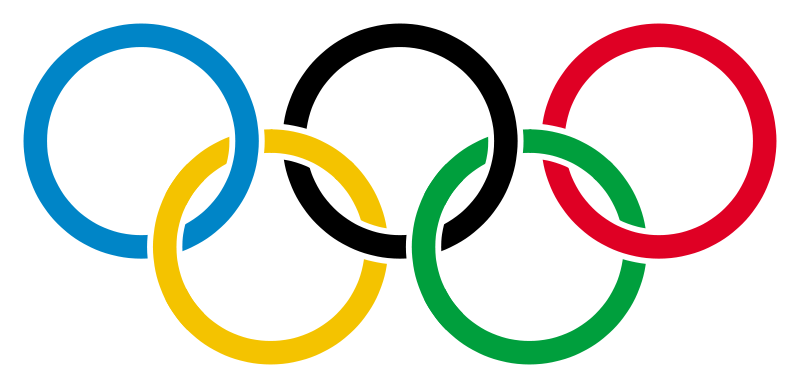 PŮVOD
Počátek ve starověkém Řecku
776 před Kristem
Hry se konaly ve městě Olympia, odtud také jejich název.
Účastníci soutěžili v několika sportech, mezi které patřily hlavně atletické disciplíny.
Hry měly velký náboženský i společenský význam. Během jejich konání byly přinášeny oběti bohu Diovi. Vítězové her získávali slávu a byli oslavováni v písních a básních.
Hry začaly svůj význam ztrácet, když Řecko dobyli Římané. 
Zánik koncem 4. nebo začátku 5. století našeho letopočtu.
ZNOVUZROZENÍ
Začátek: 6. dubna 1896
Konec: 15. dubna 1896
V Athénách (Řecko)
Zúčastnilo se 14 zemí, nejvíce zástupců mělo Řecko, Německo, Francie a Velká Británie
LOH měly svou vlastní hymnu- Spiros Samaras (hudba), Kostis Palamas (text)
Hry byly zahájeny Králem Jiřím I.
OCENĚNÍ
První místo bylo oceněno zlatou medailí, korunkou z olivové ratolesti a diplomem

Druhé místo získalo měděnou medaili, vavřínový věnec a diplom
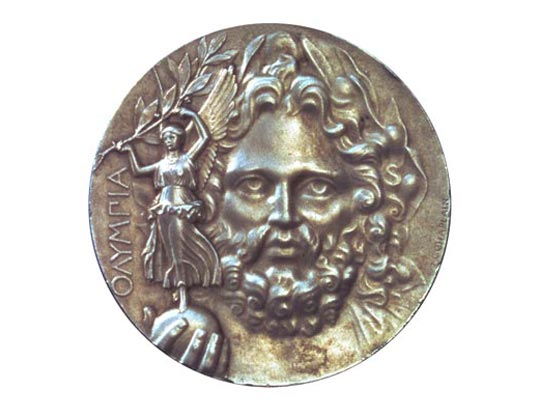 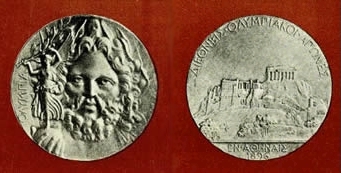 Stříbrná medaile určená pro vítěze
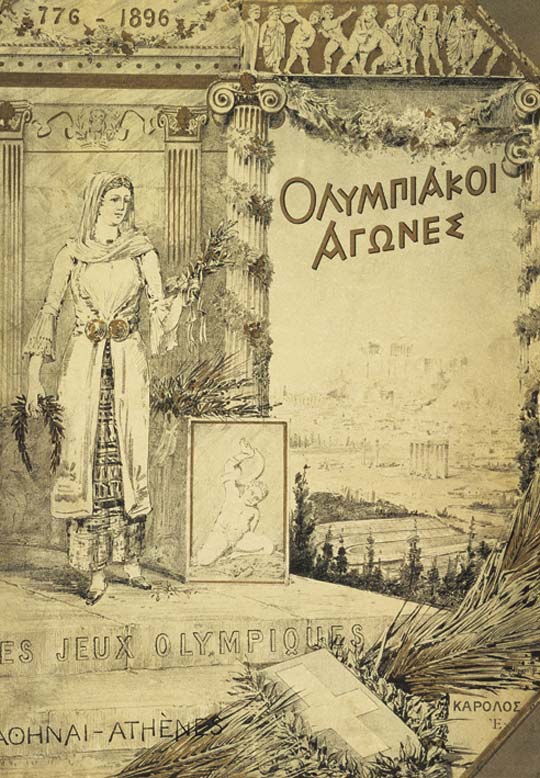 PLAKÁT:
Olympijský stadion v nově navrženém tvaru podkovy, Akropolis- dívka představující bohyni  Athénu držící větev divoké olivy určené pro vítěze
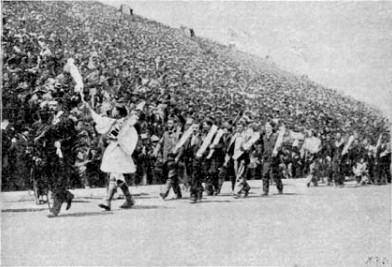 Závěrečný ceremoniál
Zahajovací ceremoniál
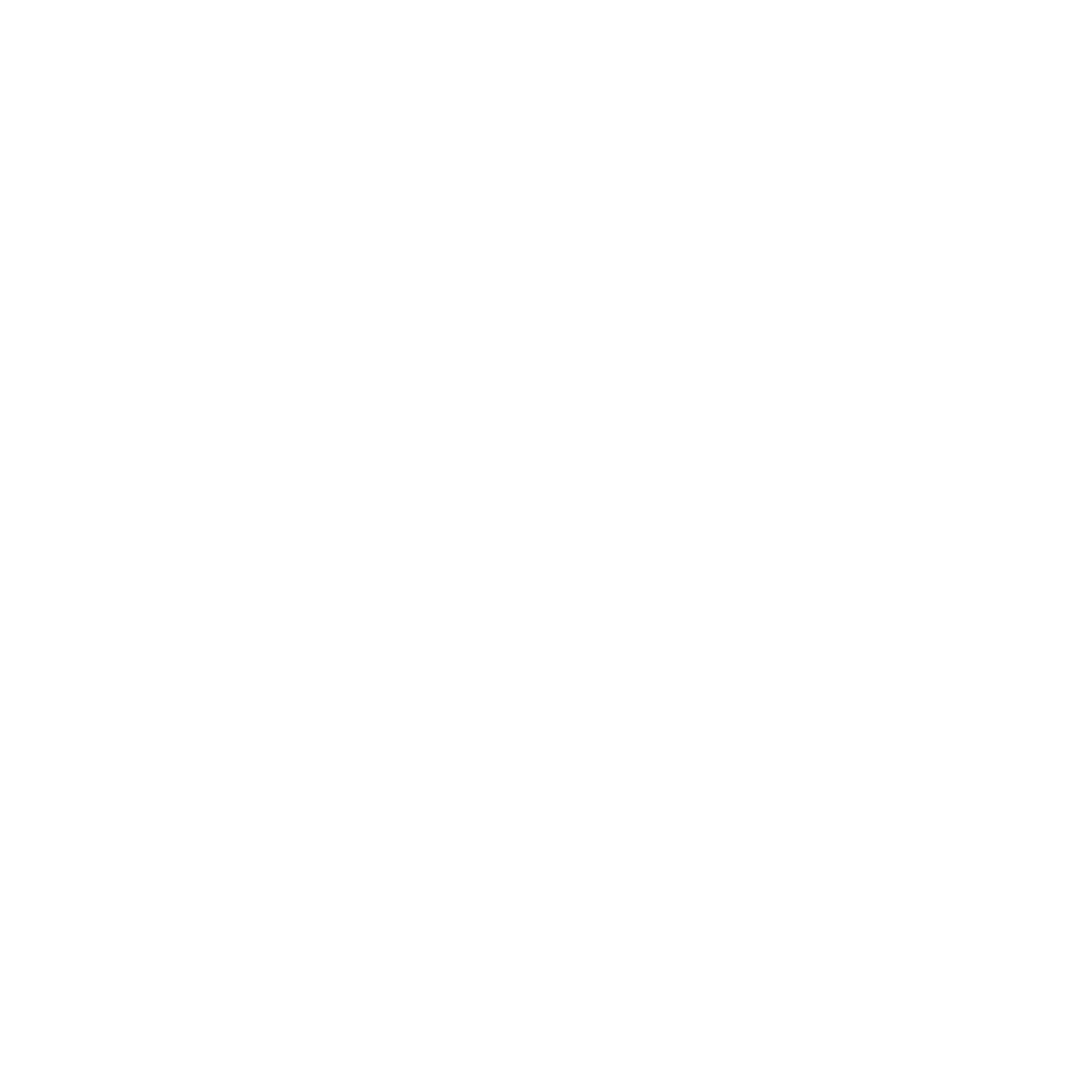 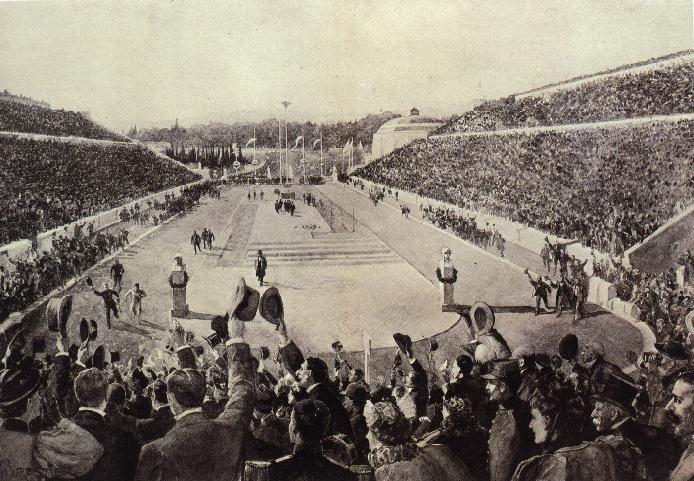 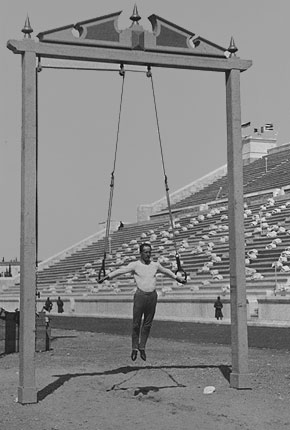 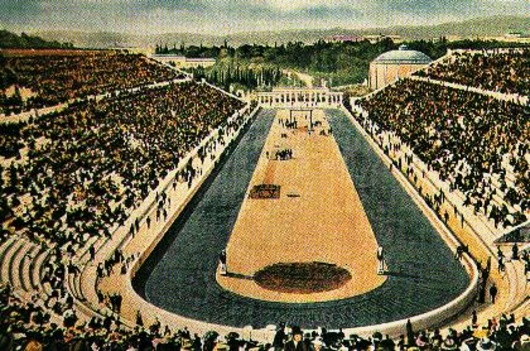 ZDROJE
www.wikipedia.org
www.olympic.org
www.olympijskehry2012.cz